VINCE GOBALLINO
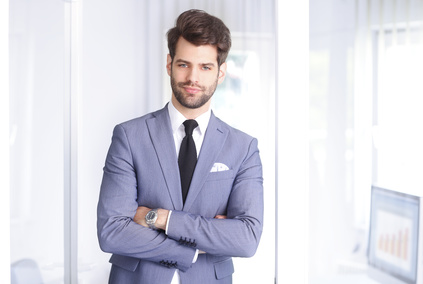 TÍTULO DEL PUESTO
000 111 333
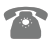 PERFIL
name@mail.com
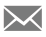 Lorem ipsum dolor sit amet, consectetur adipiscing elit. Morbi tristique sapien nec nulla rutrum imperdiet. Nullam faucibus augue id velit luctus maximus. Interdum et malesuada fames ac ante ipsum primis in faucibus. Etiam bibendum, ante nec luctus posuere, odio enim semper tortor, id eleifend mi ante vitae ex. Sed molestie varius erat a aliquet.
12 Street Name
Madrid
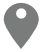 http://www.website.com
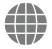 EXPERIENCIA LABORAL
PERSONALIDAD
2010 – 2013
Líder
Organizado
Creativo
Serio
2010 – 2013
IDIOMAS
2010 – 2013
ESTUDIOS
Inglés
Francés
Italiano
2010
HABILIDADES
2010
2010
Google Analytics
Photoshop Cs
Office 2017
Contabilidad
Ventas